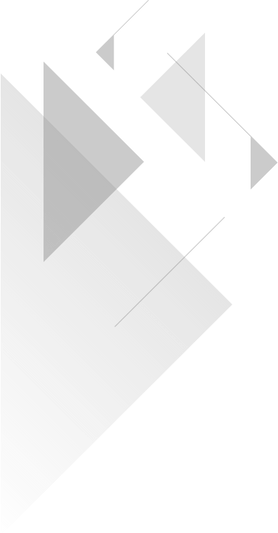 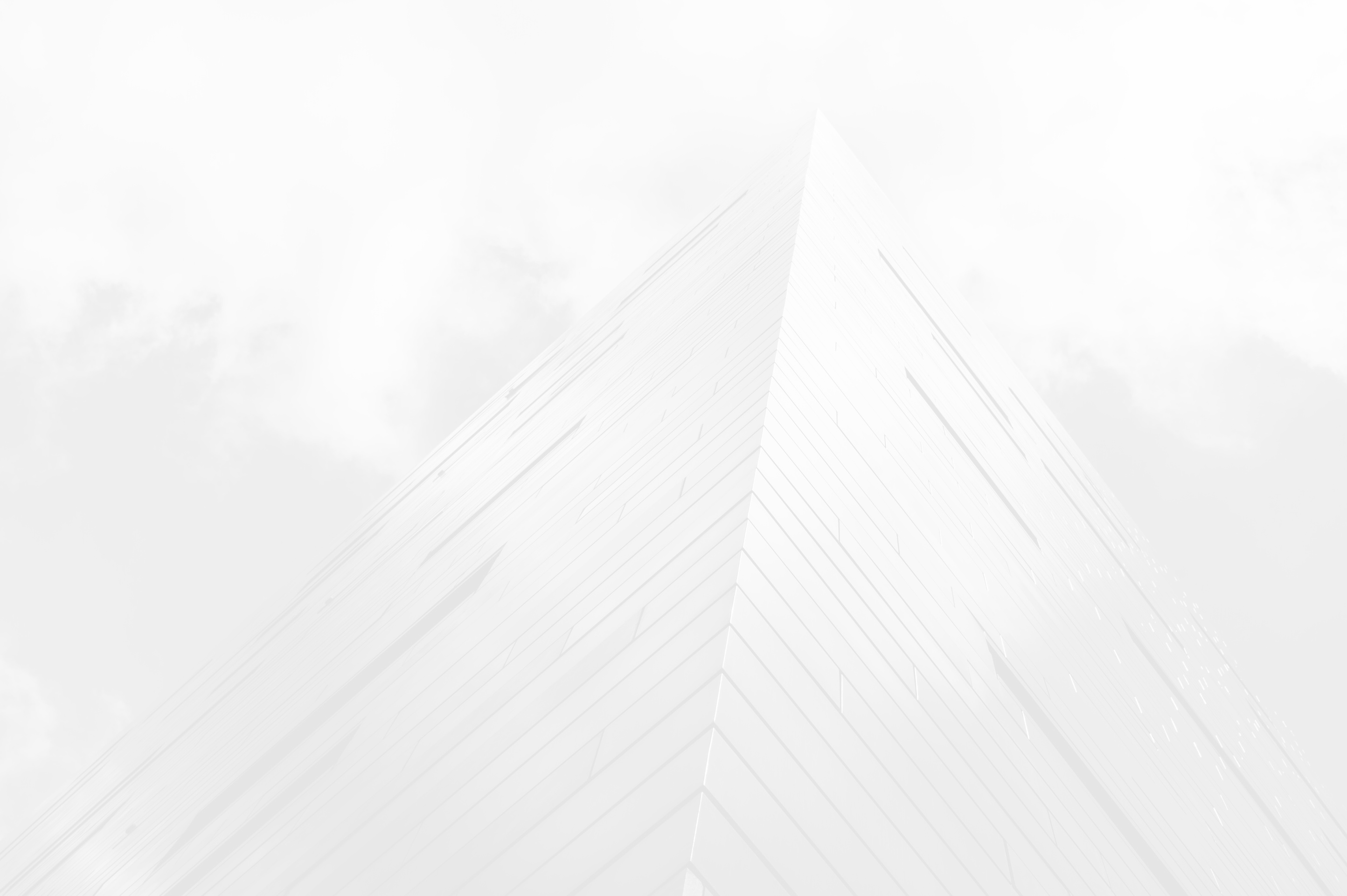 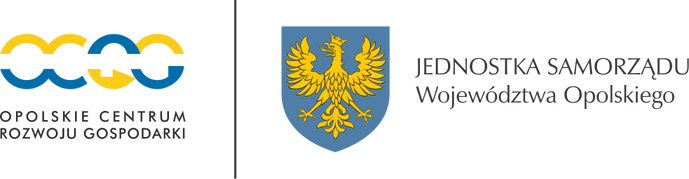 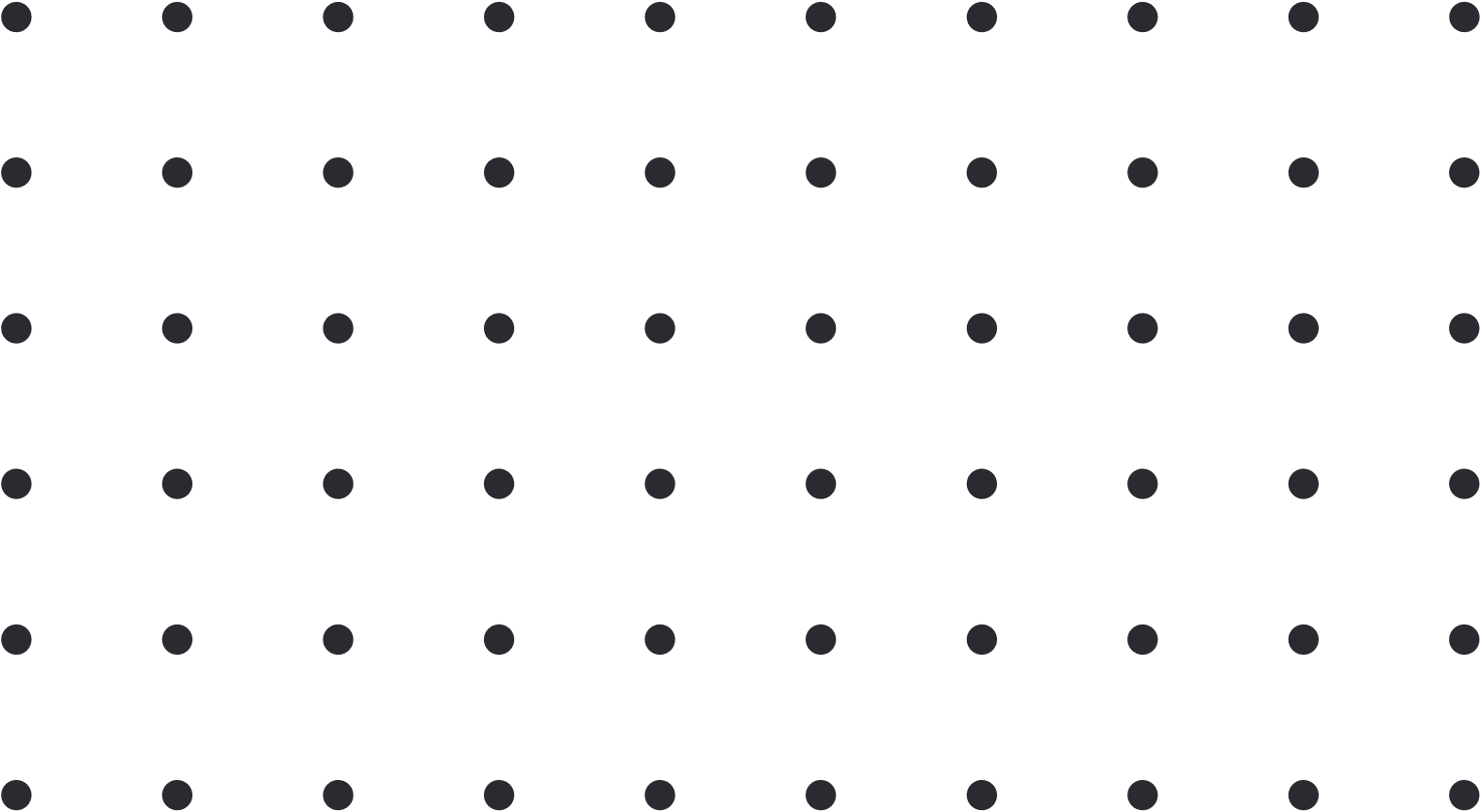 Wsparcie MŚP w ramach Funduszy Europejskich dla Opolskiego
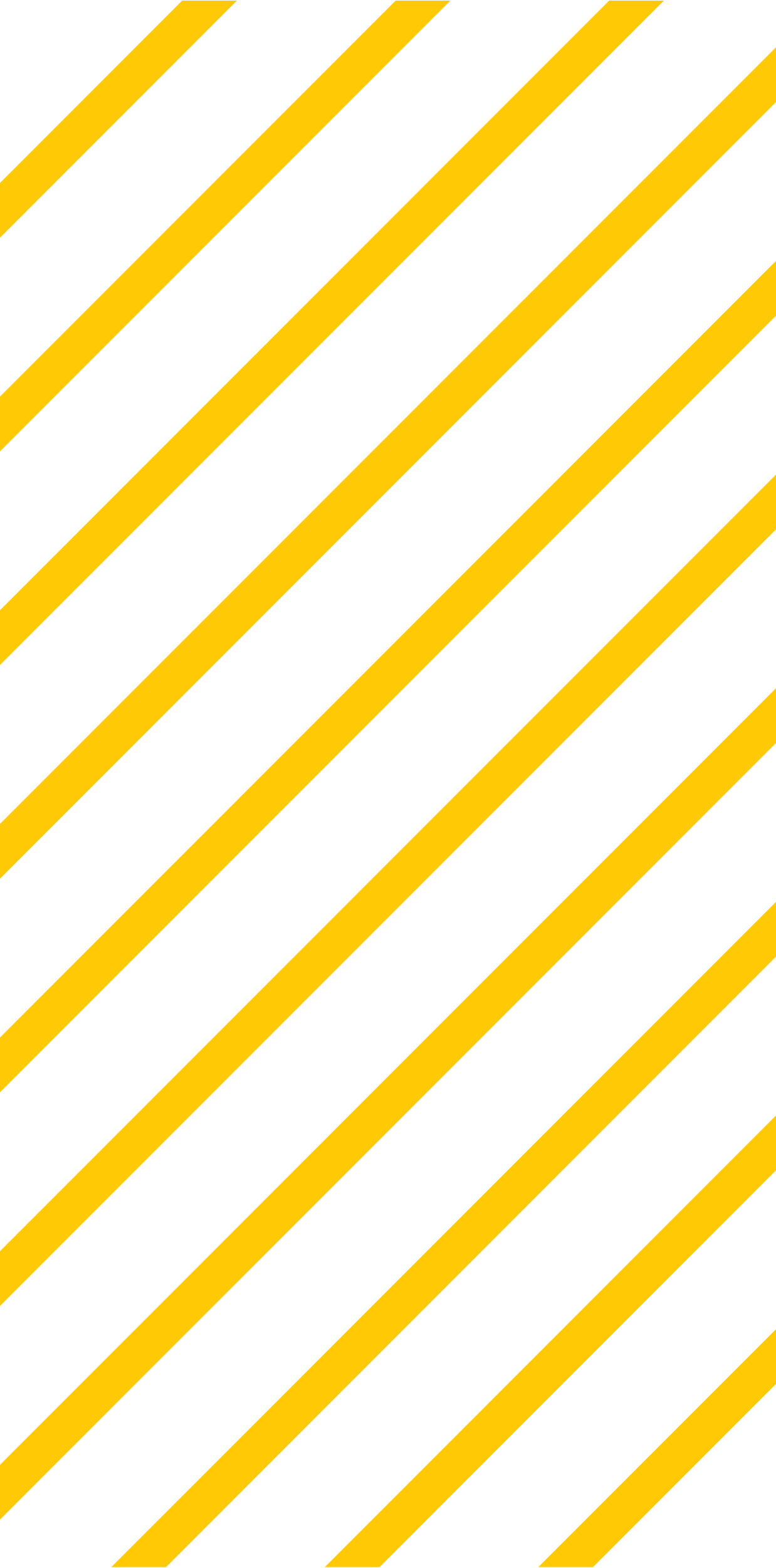 Głubczyce, 29 listopada 2024r.
www.ocrg.opolskie.pl
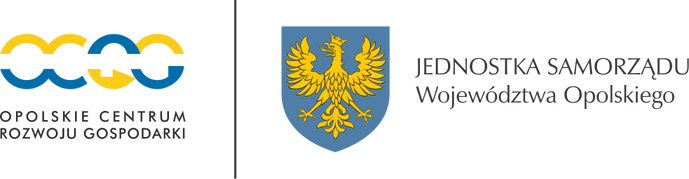 III FILARY DZIAŁALNOŚCI OCRG
AGENCYJNY – obsługa firm i inwestorów
INSTYTUCJA POŚREDNICZĄCA – dystrybucja funduszy unijnych
BENEFICJENT – realizacja projektów
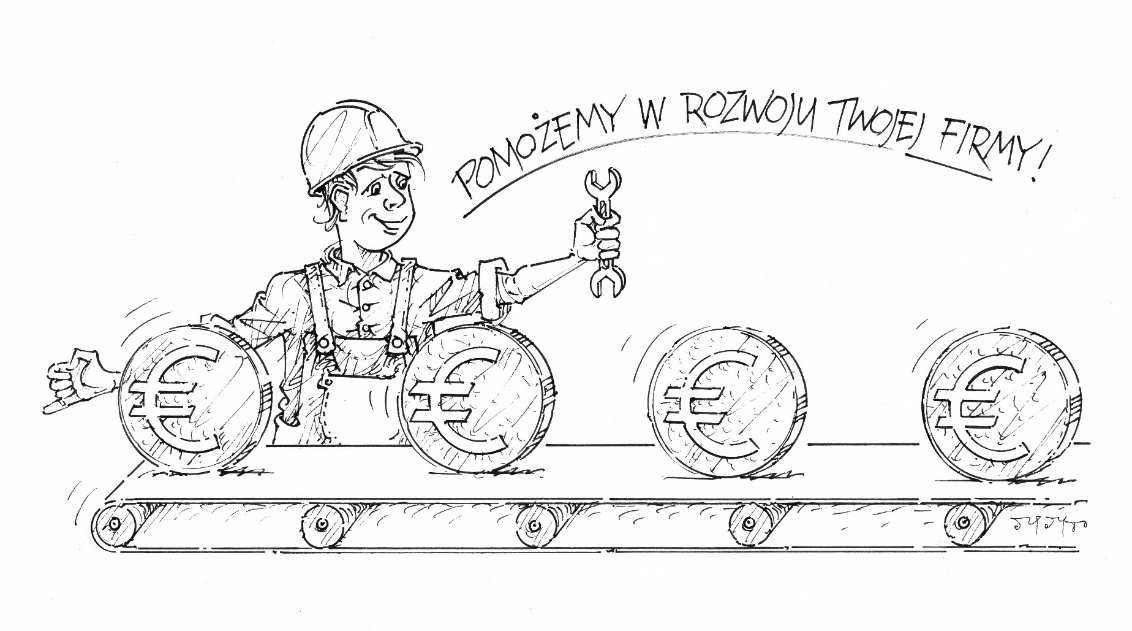 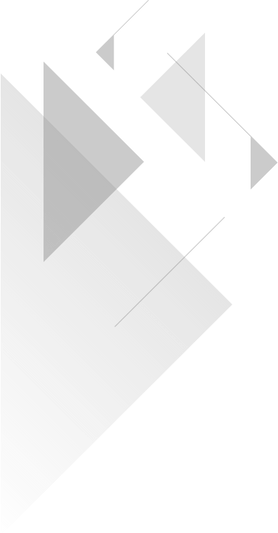 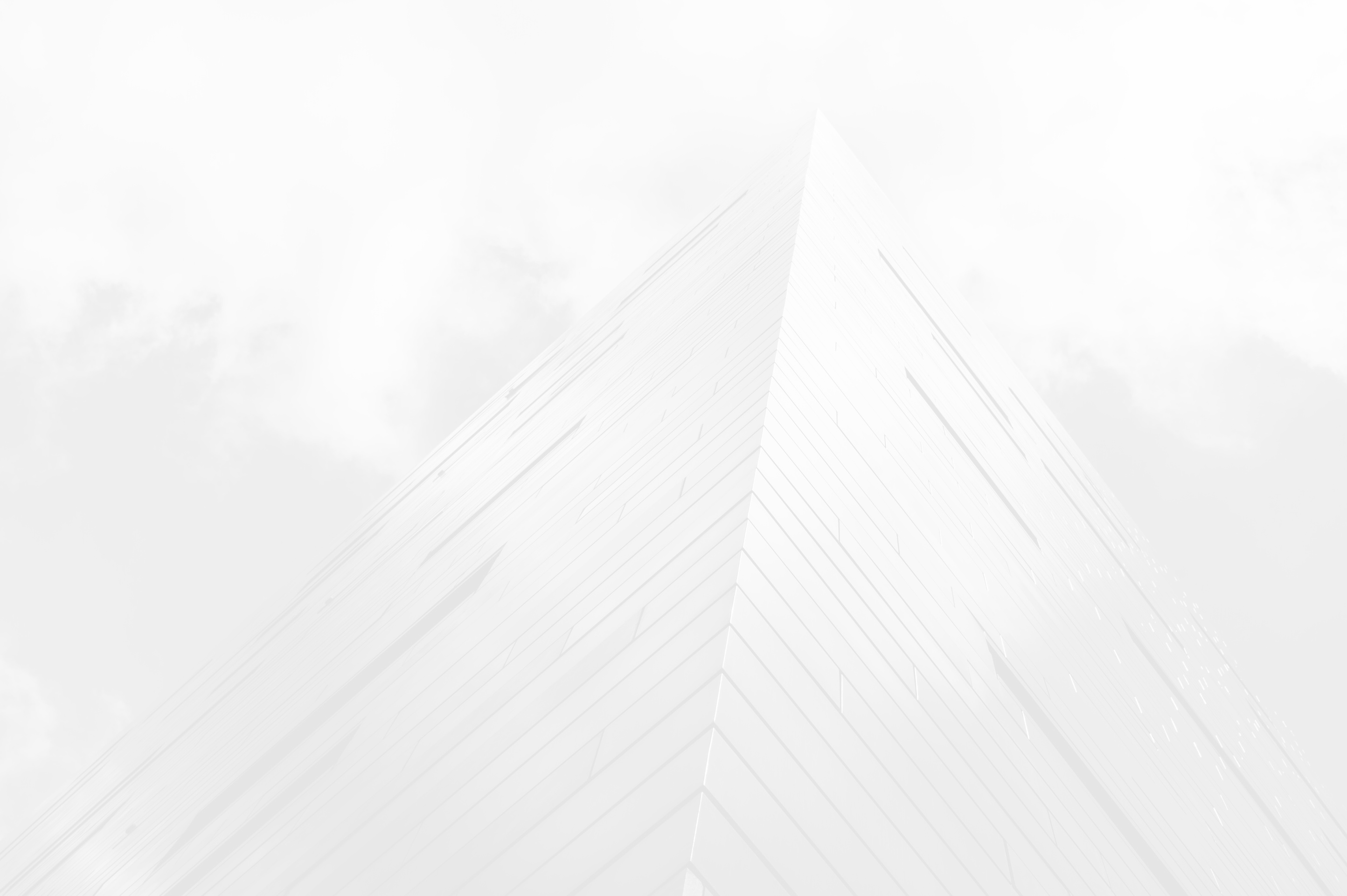 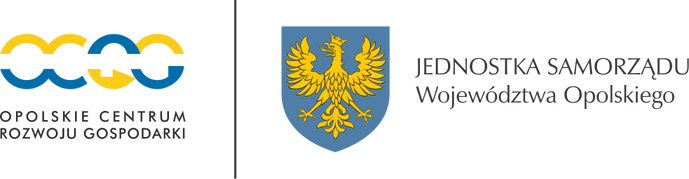 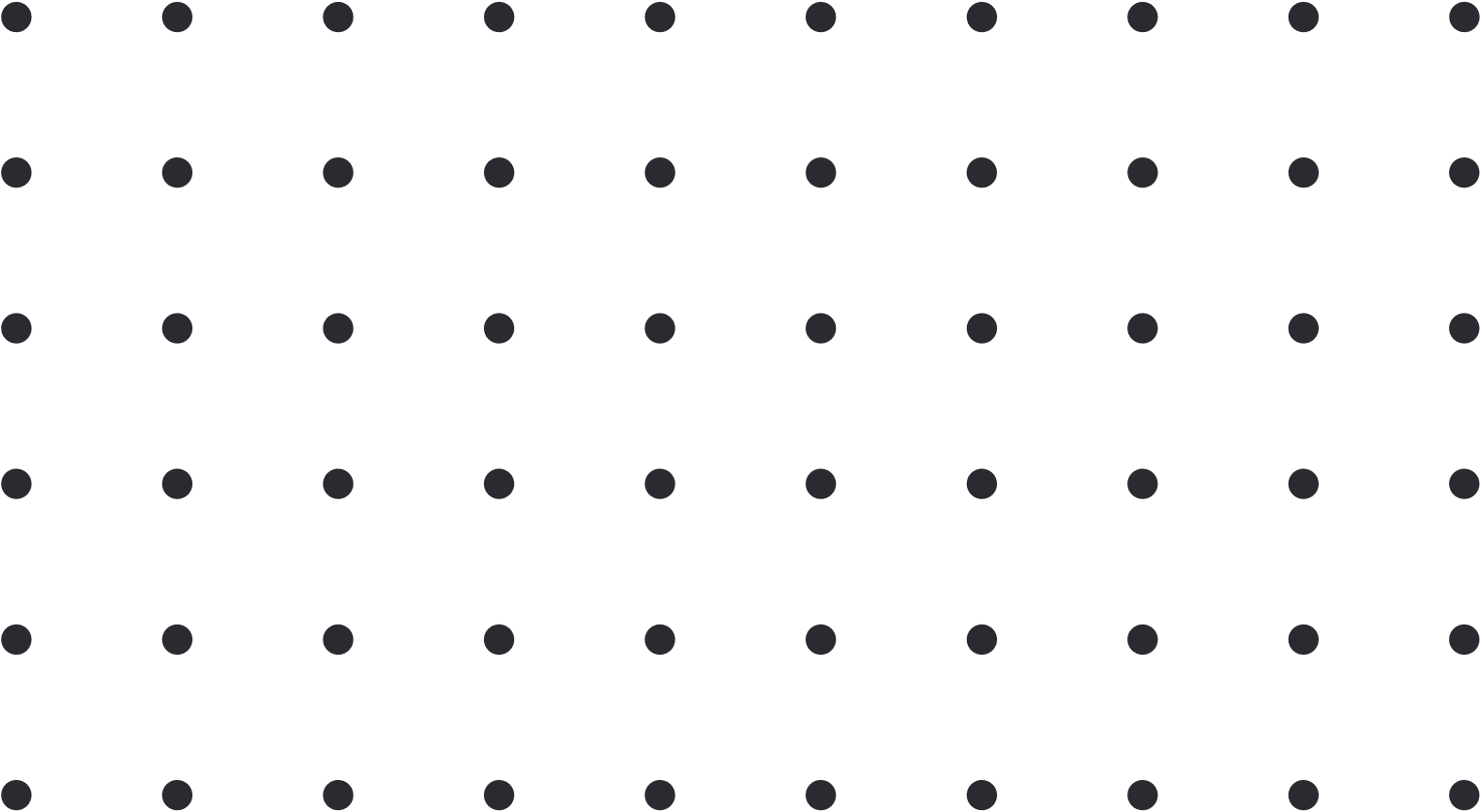 AKTUALNE
NABORY
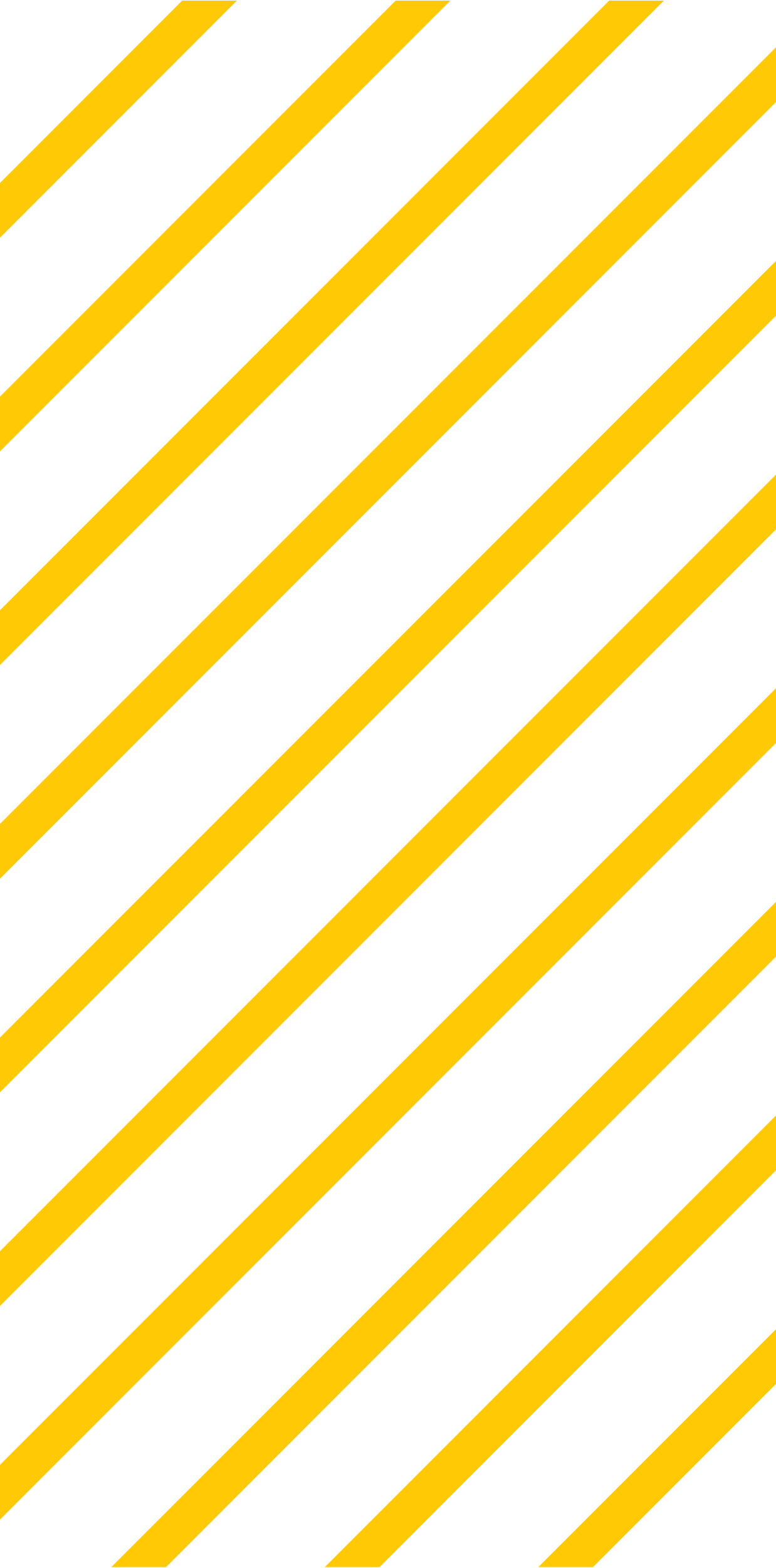 www.ocrg.opolskie.pl
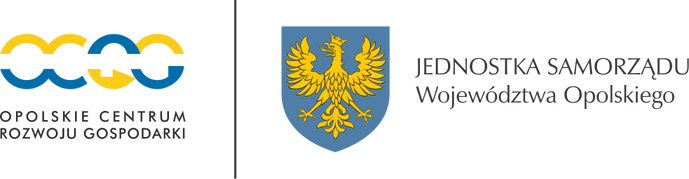 NABORY W RAMACH FEO 2021-2027
1.9 WDROŻENIE WYNIKÓW PRAC B+R PRZEZ MŚP
17 000 000 zł – kwota dofinansowania w ramach 1.9 FEO 2021-2027
Termin naboru: do 9 grudnia 2024r.
Dofinansowanie: 300 tys. zł – 2,5 mln zł.
Grupa docelowa: MŚP z terenu woj. opolskiego
Realizowane zadania w projekcie: wdrożenie wyników prac badawczo-rozwojowych przez MŚP – wdrożenie innowacji
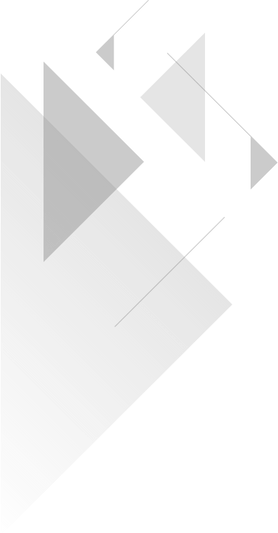 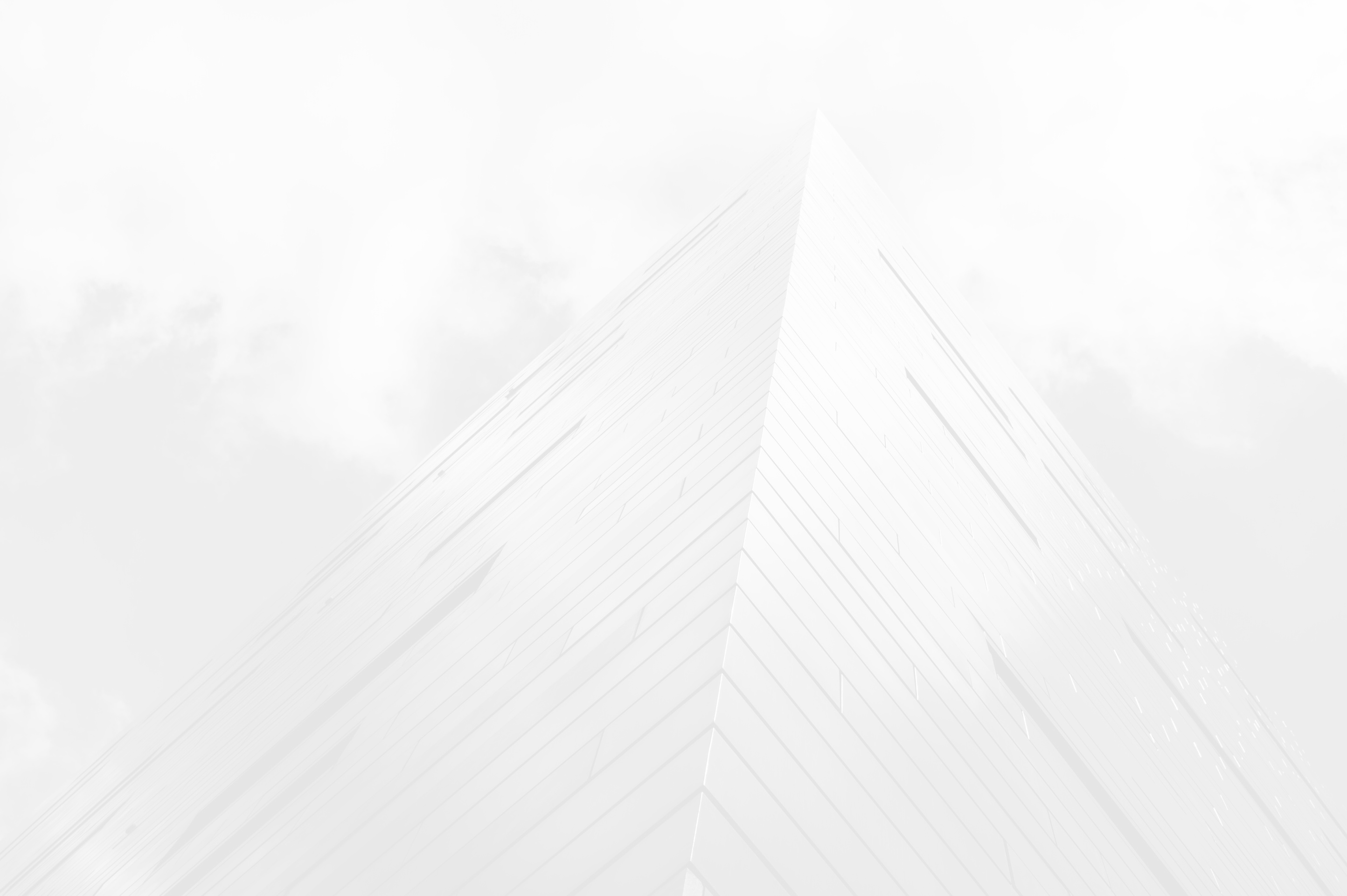 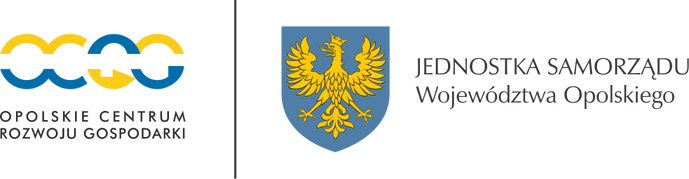 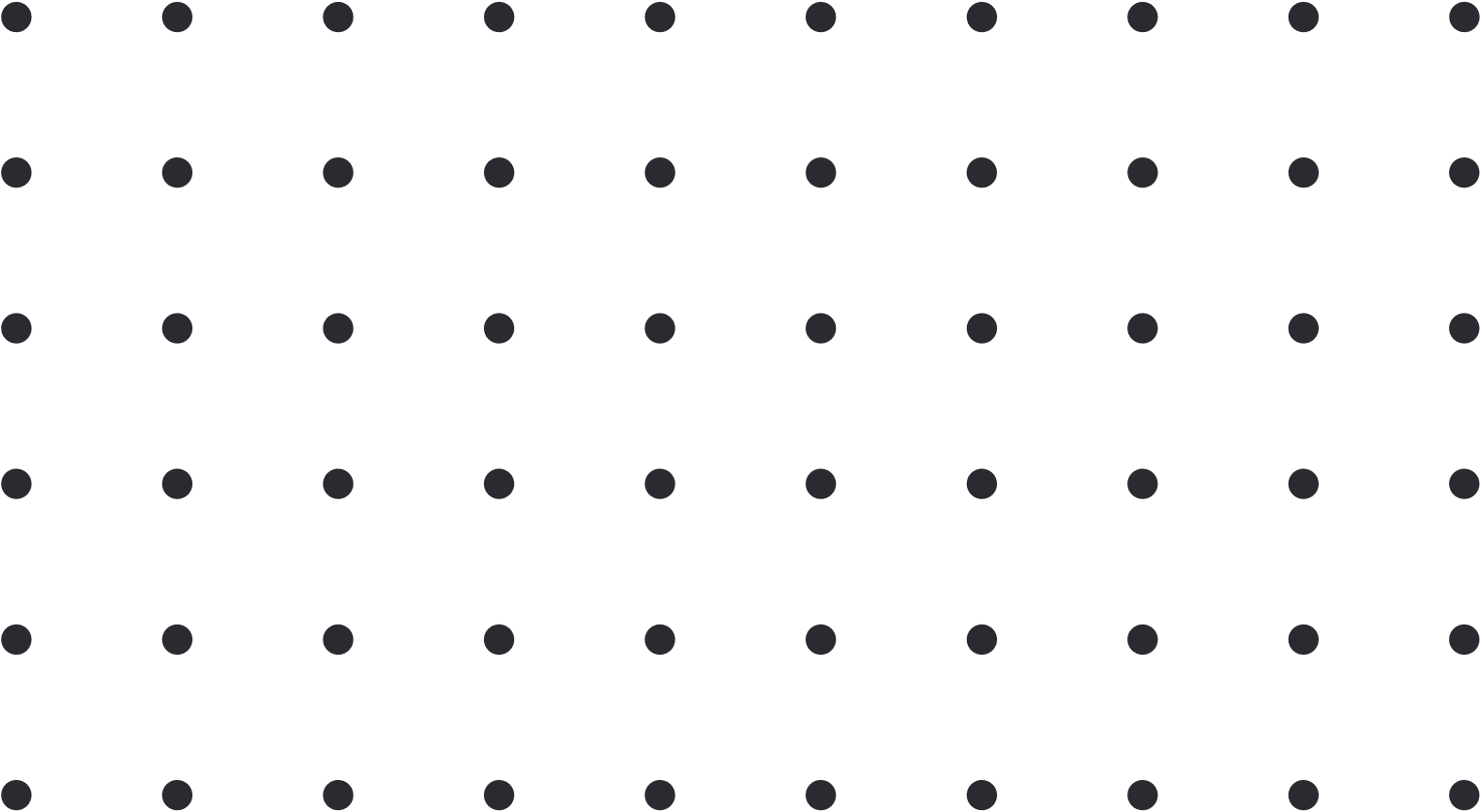 PLANOWANE
NABORY
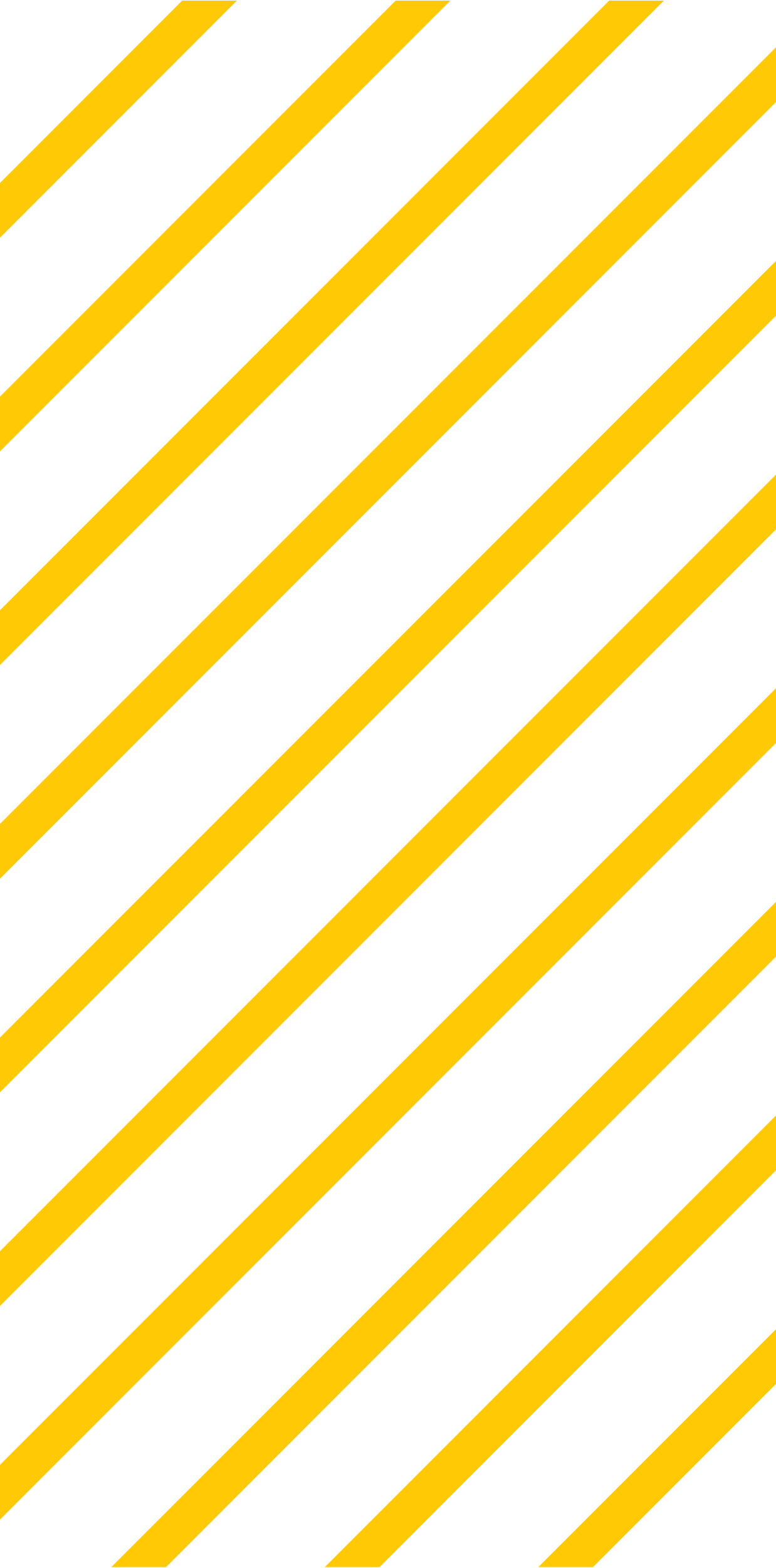 www.ocrg.opolskie.pl
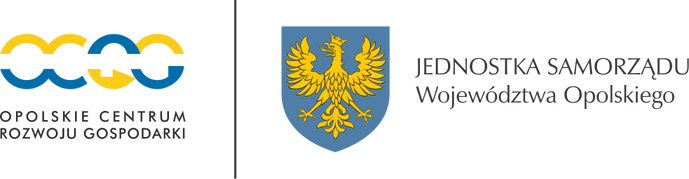 NABORY W RAMACH FEO 2021-2027
5.11 KSZTAŁCENIE USTAWICZNE
9 500 zł – wysokość maksymalnego dofinansowania na osobę, co może stanowić aż 85% kwoty danej usługi. 
Ogłoszenie naboru: grudzień 2024 r.
Grupa docelowa: osoby powyżej 15 roku życia zamieszkujące/pracujące/uczące się na terenie woj. opolskiego 
Realizowane zadania: studia podyplomowe/kursy/szkolenia
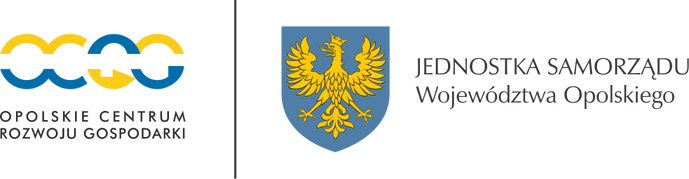 NABORY W RAMACH FEO 2021-2027
1.2 OPOLSKIE INNOWACYJNE

Praktyczne prace dyplomowe
Grupa docelowa: MŚP z terenu województwa opolskiego
Ogłoszenie naboru: listopad 2024r.
Okres realizacji: od 01.10.24 do 30.06.2025
Kwota dofinansowania: od 50 000 do 102 000 PLN (70% wsparcia)
1 020 000,00 zł – środki przeznaczone na nabór (praktyczne prace dyplomowe)
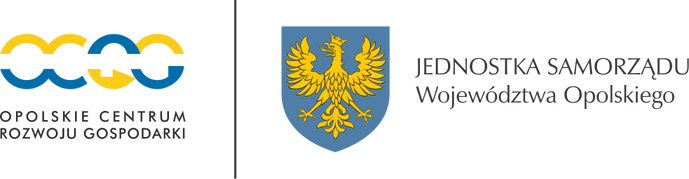 NABORY W RAMACH FEO 2021-2027
1.7 OPOLSKIE KONKURENCYJNE

Wsparcie MŚP
Wsparcie IOB
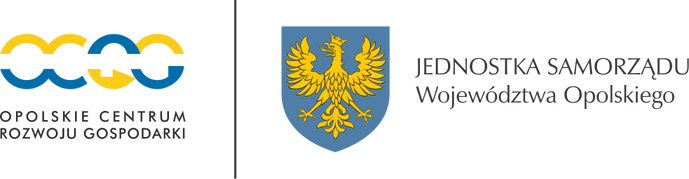 NABORY W RAMACH FEO 2021-2027 W ROKU 2024
- Vouchery -
ZASADY WSPARCIA MŚP PRZEZ AKREDYTOWANE IOB
Kwota i poziom wsparcia: do 50 tys. PLN/MŚP (do 70 % kosztów kwalifikowalnych)
Planowany termin ogłoszenia naboru: grudzień 2024 roku
Beneficjenci: MŚP z terenu województwa opolskiego
Preferencje:
	•	Specjalizacje regionalne,
	•	OSI krajowe, OSI Regionalne
	•	Subregion południowy
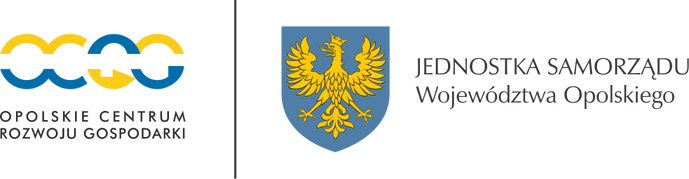 Schemat realizacji projektu grantowego
Płatność za usługę 100% (w tym wkład własny 30%)
Wybór usługi
Zgłoszenie potrzeb
Akredytacja
OCRG
MŚP
Instytucja Otoczenia Biznesu
Rozliczenie usługi
Dofinansowanie usługi maks. 70% (refundacja)
Formularz akredytacji
Realizacja usługi
Wysokość dofinansowania dla MŚP: 
 do 50 tys. PLN/usługę
Limit na MŚP: do 150 tys. PLN
Wysokość dofinansowania dla IOB: do 150 tys. PLN/rok
Wysokość dofinansowania: do 70%
[Speaker Notes: Please fill in your information and your opinion how the GI Tag can help your region and the SMEs there]
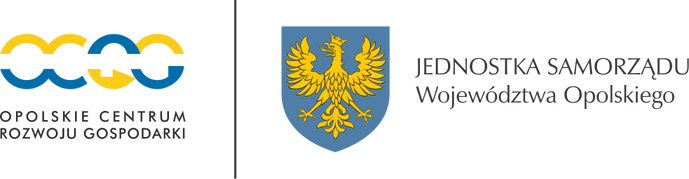 NABORY W RAMACH FEO 2021-2027 W ROKU 2024
DZIAŁANIE 1.1 PRACE B+R I INFRASTRUKTURA W MŚP
	Planowany termin naboru: II poł. 2025r.
DZIAŁANIE 1.5 WSPARCIE DLA NOWOPOWSTAŁYCH MŚP
	Planowany termin naboru: I kw. 2025r.
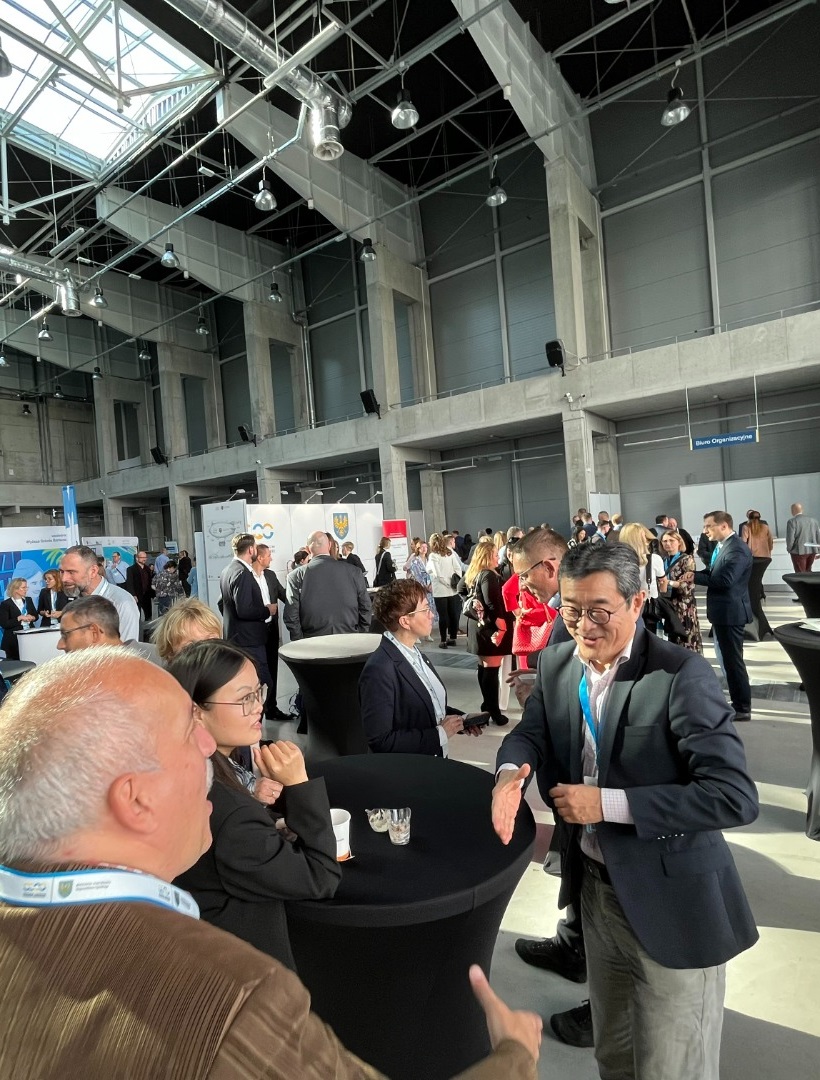 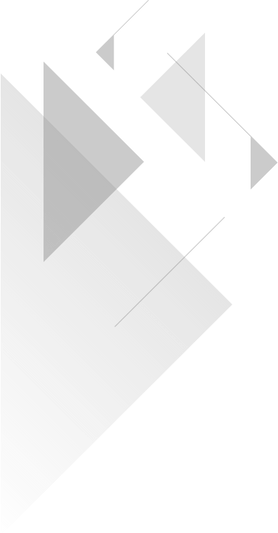 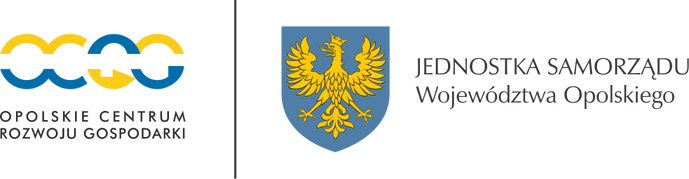 III REGIONALNY KONGRES GOSPODARCZY „OPOLSKIE DLA BIZNESU” – 6 grudnia 2024r.
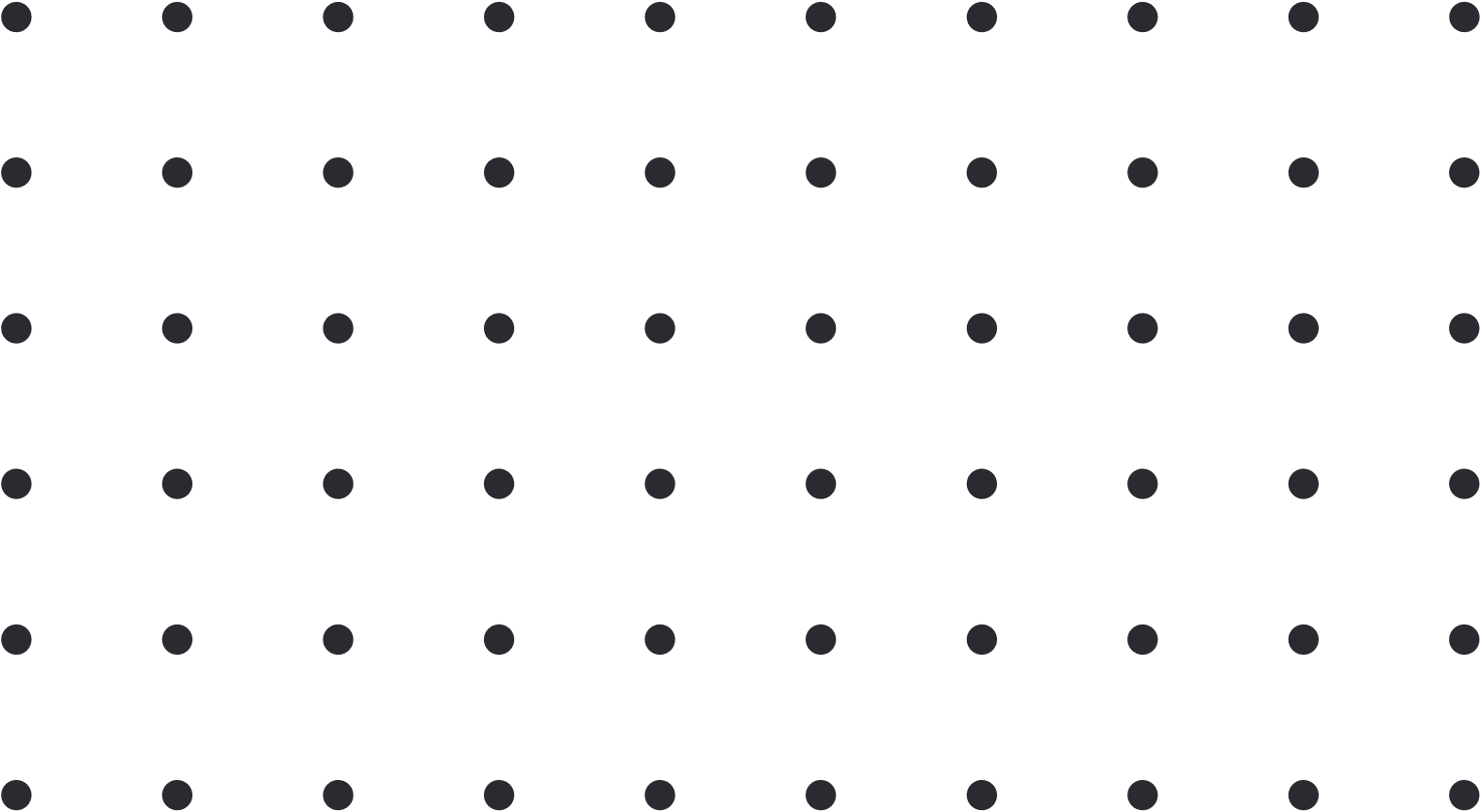 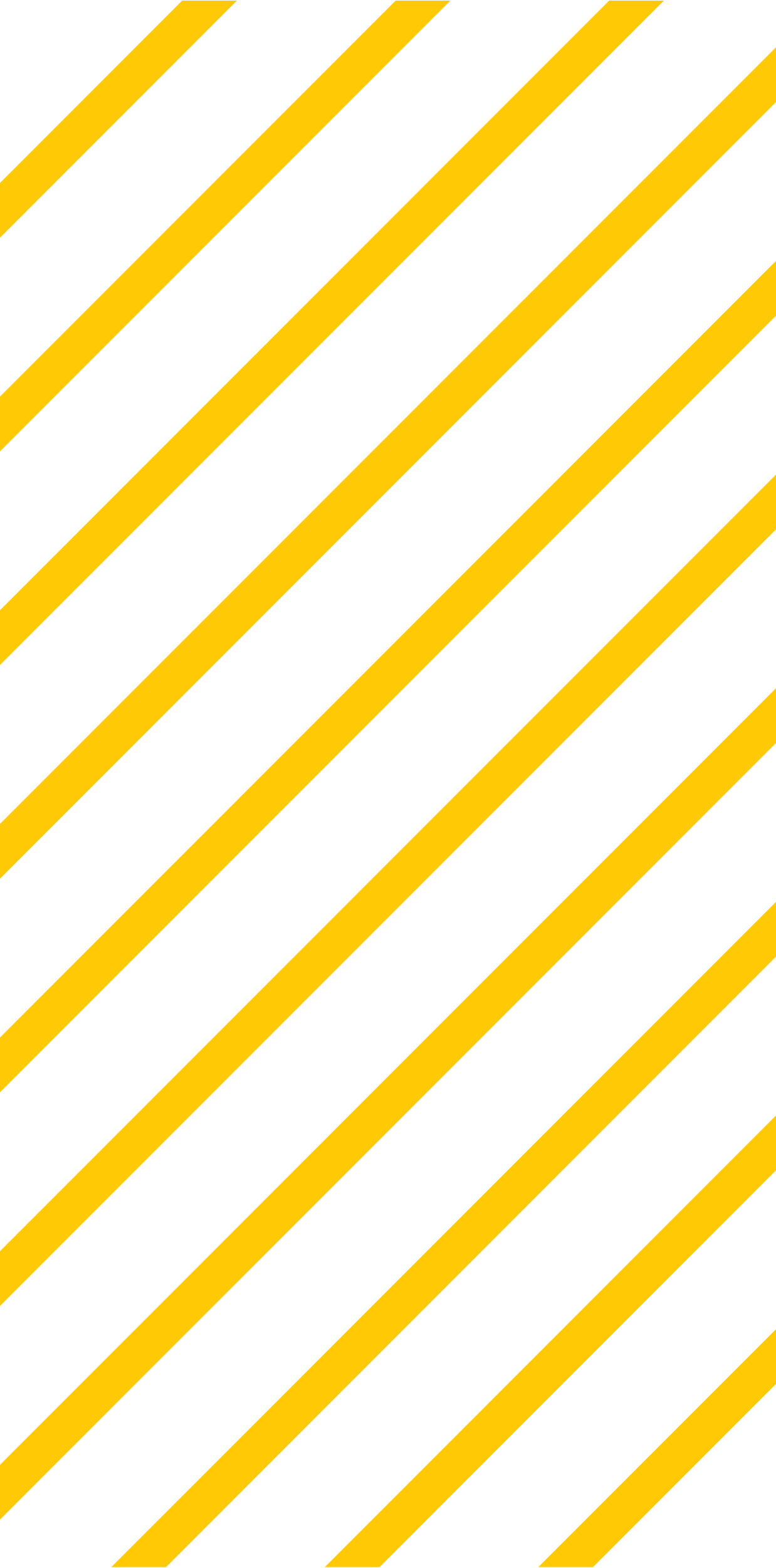 www.ocrg.opolskie.pl
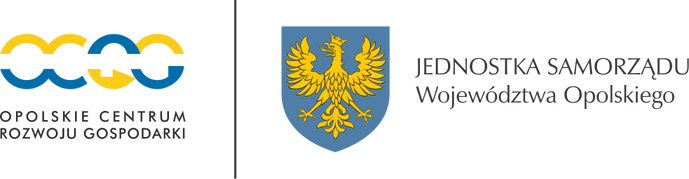 Dziękuję za uwagę
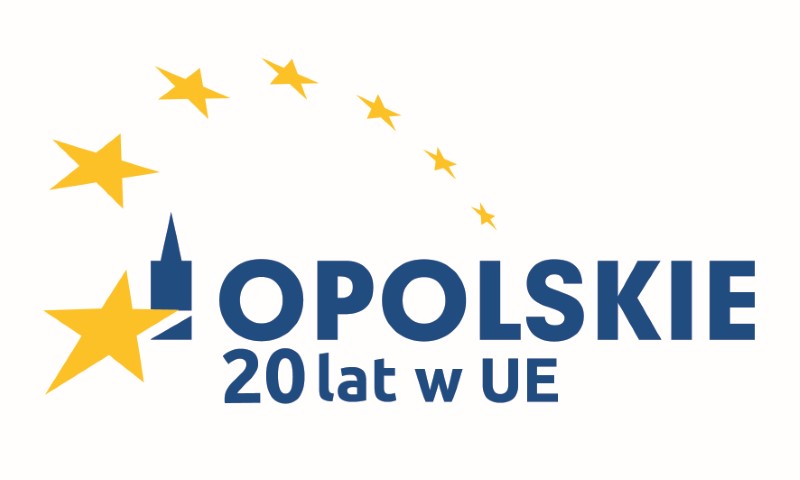